REPUBLIKA HRVATSKAZADARSKA ŽUPANIJAPRORAČUN ZADARSKE ŽUPANIJE ZA 2023. GODINU I PROJEKCIJA ZA 2024. i 2025. GODINU- vodič za građane -
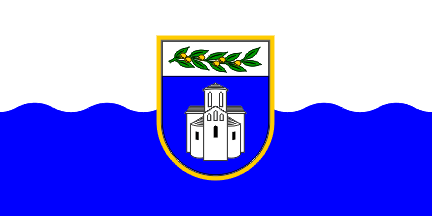 Prijedlog Proračuna Zadarske županije za 2023. godinu i projekcije za 2024. i 2025. godinu poslan je Županijskoj skupštini na donošenje u zakonski predviđenom roku



Zadar, studeni 2022. godine
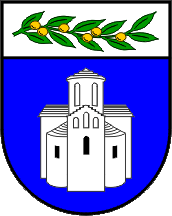 Proračun Zadarske županije za 2023. godinu i projekcija za 2024. i 2025. godinu
Upravni odjel za financije i proračun
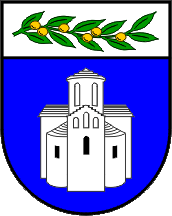 Proračun Zadarske županije za 2023. godinu bez proračunskih korisnika
Upravni odjel za financije i proračun
Ukupni prihodi Proračuna Zadarske županije
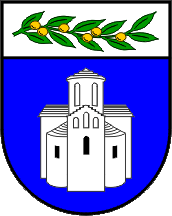 Ukupni prihodi Proračuna Zadarske županije sastoje se od:

prihoda poslovanja                                                                  
prihoda od prodaje nefinancijske imovine
primitaka od financijske imovine i zaduživanja
vlastitih izvora (višak/manjak)
Grafikon 1. Prikaz udjela ukupnih prihoda
u Proračunu Zadarske županije za 2023. godinu
Tablica 1. Plan ukupnih prihoda Proračuna Zadarske županije
Upravni odjel za financije i proračun
Ukupni rashodi proračuna Zadarske županije
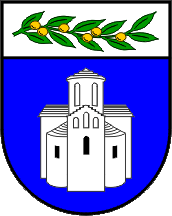 Ukupni rashodi proračuna Zadarske županije sastoje se od:

rashoda poslovanja                                                                                                                                             
rashoda za nabavu nefinancijske imovine
izdataka za financijsku imovinu i otplatu zajmova
Grafikon 2. Prikaz udjela ukupnih rashoda u Proračunu Zadarske županije za 2023. godinu
Tablica 2. Plan ukupnih rashoda Proračuna Zadarske županije
Upravni odjel za financije i proračun
Proračunski korisnici Zadarske županije
Zadarska županija ima 64 proračunska korisnika.
Proračunski korisnici Zadarske županije su:

Osnovne škole osim onih na području grada Zadra - 27
Sve srednje škole – 19
Srednjoškolski đački dom Zadar - 1
Sve ustanove u zdravstvu i Dom za starije i nemoćne - 7
Kazalište lutaka, Narodni muzej - 2 
Zavod za prostorno uređenje, JU Natura Jadera - 2 
ZADRA, AGRRA, INOVACIJA - 3
Vijeća nacionalnih manjina (albanska, bošnjačka, srpska) - 3
Od ukupno planiranih prihoda i primitaka (bez vlastitih izvora/viška), 192,2 mil. EUR ili 81,2% odnosi se na proračunske korisnike Zadarske županije:
ustanove u zdravstvu i soc. skrb– 112,30  mil. EUR (7 korisnika),
srednje škole  – 44,2 mil. EUR (20 korisnika),
osnovne škole – 26,9 mil. EUR (27 korisnika),
ostali korisnici Sustava riznice – 8,8 mil. EUR (AGRRA, Inovacija, Natura Jadera, Zavod za prostorno uređenje, Zadra Nova, Narodni muzej i Kazalište lutaka).
Upravni odjel za financije i proračun
Upravni odjel za financije i proračun
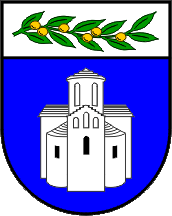 Zadarska 
županija
Rashodi proračuna Zadarske županije po organizacijskoj klasifikaciji
Grafikon 3. Prikaz udjela rashoda i izdataka po organizacijskoj klasifikaciji u Proračunu Zadarske županije za 2023. godinu
Tablica 3. Plan rashoda i izdataka po organizacijskoj klasifikaciji
Upravni odjel za financije i proračun
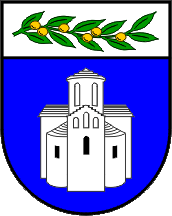 Zadarska županija
Rashodi Proračuna Zadarske županije po funkcijskoj klasifikaciji
Grafikon 4. Prikaz udjela rashoda i izdataka po funkcijskoj klasifikaciji u Proračunu Zadarske županije za 2023. godinu
Tablica 4. Plan rashoda i izdataka po funkcijskoj klasifikaciji
Upravni odjel za financije i proračun
Planirani rashodi po nositeljima projekata u 2023. godini
Bitne komponente proračuna
Kultura i šport
(1,7 mil. EUR)
Zaštita i spašavanje
(7,1 mil. EUR)
Razvojna komponenta
 Razvojna komponenta u ukupnom iznosu od 46 mil. EUR, od čega iz izvornih županijskih sredstava 3,2 mil. EUR (2,2 mil. EUR za sufinanciranje, a 1 mil. EUR za predfinanciranje EU projekata)
7,5 mil. EUR za provedbu projekata SŠ Vice Vlatković, Bolji uvjeti za učenje kroz rad i Budi spreman i kompetentan,
12,3 mil. EUR za provedbu projekata Medicinska+ i RCK za izgradnju nove školske zgrade,  
3,2 mil. EUR za izgradnju dnevnih bolnica,
3,0 mil. EUR za uređenje poslovnih zgrada Zadarske županije,
1,9 mil. EUR za izgradnju skloništa za napuštene i izgubljene životinje,
1 mil. EUR za izgradnju Centra za gospodarenje otpadom Biljane Donje,
0,9 mil. EUR za izgradnju Centra za školjkarstvo,
0,6 mil. EUR za energetsku obnovu Srednjoškolskog đačkog doma,
0,5 mil. EUR za izgradnju Poljoprivredno edukacijskog centra,
Socijalna i demografska komponenta
Socijalna i demografska komponenta u iznosu od 5,4 mil. EUR izdvajanja, od čega iz izvornih županijskih prihoda 3,1 mil. EUR
2,3 mil. EUR za izgradnju Hospicija na Babindubu,
638 tis. EUR za pomoć starijim osobama (583 tis. EUR za sufinanciranje smještaja starijim osobama u privatnim domovima),
554 tis. EUR za prijevoz učenika srednjih škola,
470 tis. EUR planiranih pomoći ustanovama u zdravstvu,
398 tis. EUR naknada za novorođenčad,
396 tis. EUR za provođenje projekta Pomoćnici u nastavi i Inkluzija 2022/2023,
152 tis. EUR za donacije civilnim udrugama te udrugama u zdravstvu,
117 tis. EUR Domu za starije i nemoćne Zadar za uređenje i opremanje odjela za dementne osobe,
91 tis. EUR za djelatnost mrtvozorenja,
73 tis. EUR za Crveni križ,
73 tis. EUR za Caritas Zadarske nadbiskupije, 
70 tis. EUR za sufinanciranje smještaja u SĐD i udžbenika deficitarnih zanimanja,
65 tis. EUR za projektnu dokumentaciju Spomen područja – Za Dar domovini,
40 tis. EUR za sufinanciranje smještaja deficitarnih zanimanja u zdravstvu.
Gospodarska komponenta
Gospodarska kompomenta u iznosu 2,2 mil. EUR izdvajanja iz izvornih županijskih prihoda
398 tis. EUR za sanaciju i izgradnju lučke infrastrukture,
328 tis. EUR za razvoj malog i srednjeg poduzetništva,
329 tis. EUR za djelatnost Eko d.o.o.,
267 tis. EUR za prijenose gradovima i općinama za infrastrukturne projekte (93 tis. EUR za uređenje i opremanje dječjih igrališta),
252 tis. EUR za prijenose gradovima i općinama kroz program održavanja pomorskog dobra,
175 tis. EUR za potpore u poljoprivredi, ribarstvu i ruralnom razvoju,
172 tis. EUR za sufinanciranje uređenja plovnog puta Privlački gaz,
100 tis. EUR za sufinanciranje sunčanih elektrana na obiteljskim kućama,
86 tis. EUR za promidžbu i udruženo oglašavanje u turizmu, 
66 tis. EUR za projektnu dokumentaciju gradnje i održavanje županijskih i lokalnih cesta,
Kultura i šport
Komponenta Kultura i šport u iznosu od 1,7 mil. EUR izdvajanja iz izvornih županijskih prihoda
Izdvajanja za razvoj kulture na području Zadarske županije iznose 1,4 mil. EUR, a odnose se na:
530 tis. EUR za djelatnost i aktivnosti Kazališta lutaka Zadar,
728 tis. EUR za djelatnost i aktivnosti Narodnog muzeja,
121 tis. EUR za programe u kulturi

Izdvajanja za razvoj športa na području Zadarske županije iznose 290 tis. EUR, a odnose se na:
 156 tis. EUR za djelatnost Športske zajednice Zadarske županije,
 124 tis. EUR kuna za javne potrebe u športu,
 10 tis. EUR za aktivnost „Vratimo šport u škole“.
Zaštita i spašavanje
Komponenta Zaštita i spašavanje u iznosu od 7,1 mil. EUR izdvajanja, od čega iz izvornih županijskih prihoda 300 tis. EUR
6,8 mil. EUR za provedbu projekta Stream (sprečavanje poplava na području Zadarske županije)
261 tis. EUR za Vatrogasnu zajednicu Zadarske županije,
26 tis. EUR za HGSS Zadarske županije.
Hvala na pažnji !

Dodatne i detaljnije informacije možete pronaći na službenoj mrežnoj stranici Zadarske županije
https://www.zadarska-zupanija.hr/component/content/article?id=479
Upravni odjel za financije i proračun